Linguistics with CLARINConcluding Overview
Jan Odijk
LOT Winterschool
Amsterdam, 2014-01-16
1
Overview
This Course
There is much more in CLARIN!
There is even more NOT yet in CLARIN
2
Overview
This Course
There is much more in CLARIN!
There is even more NOT yet in CLARIN
3
Goals of the Course
Introduction to the CLARIN infrastructure
Introduction to selected functionality within the CLARIN infrastructure
Focus on linguistics
Focus on results of CLARIN-NL
Hopefully make you enthusiastic to use the CLARIN infrastructure and functionality in it
Because it improves your research
If you use it, provide feedback
Helpdesk: helpdesk@clarin.nl 
Service-specific user group lists
4
Course programme
Introduction 
General functionality
General background and set-up of CLARIN
Searching for data
Searching in data
Storing Data in CLARIN
A few specific services
OpenSONAR for searching for words, word combinations and their morpho-syntactic properties
MIMORE for search in micro-comparative databases and analysis of the search results
TTNWW for automatically enriching data with linguistic annotations
PaQu for searching in and analysis of data thus enriched
With focus on syntax and semantics
5
Overview
This Course
There is much more in CLARIN!
There is even more NOT yet in CLARIN
6
More in CLARIN
7
Overview
CLARIN-NL –Linguistics
Lexical Data
Linguistically Annotated Corpora
Search in Lexical data
Search in linguistically Annotated Corpora
Annotation & Related Tools
Processing data
CLARIN-NL other than linguistics
Data and services from other countries
8
Overview
This Course
There is much more in CLARIN!
There is even more NOT yet in CLARIN
9
Still Desired
Not all data (even some crucial data) are visible via the VLO or via Metadata Search
Very few tools and web services are currently visible via the VLO
Many tools are still prototypes or first versions
There are good search facilities for some individual resources but not for all
The search facilities so far are aimed at a single resource, or a small group of closely related resources. 
Federated content search, which enables one to search with one query in multiple, quite diverse, resources, is still being worked on but difficult
10
Still Desired
TTNWW combined with analysis and search facilities
Analysis and visualisation services for large search results
Single query to search
in all Dutch lexical resources
In all Dutch PoS-tagged corpora
In all Dutch treebanks
Chaining Search
Parameterized queries
Facilities to improve replicability
Fully CLARIN-compatible viewers and editors for annotated linguistic data
Automatically retrainable enrichment services
…
11
Conclusion
A successor project is needed! 
CLARIAH www.clariah.nl 
Proposal submitted in 2013
Approval obtained on July 1st, 2014. (12 m euro)
Project started Jan 1st, 2015 (until 1 Jan 2019)
CLARIN-NL is finishing
12
Thanks for Joining us in this Course
13
Lexical data
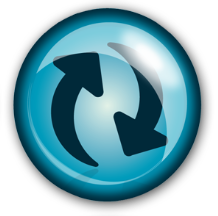 COAVA project Curated Dutch  Dialect Dictionaries for Brabant and Limburg
DuELME project pre-CLARIN data and interface new  metadata (data via the HLT-Agency)
14
Linguistically Annotated Data
Database of the Longitudinal Utrecht Collection of English Accents (D-LUCEA) curated data
DISCAN text corpus enriched with discourse Annotation and its metadata
EXILSEA project enhancements of the Corpus NGT, the world’s first open access sign language corpus, by updating the existing IMDI metadata to CLARIN-standard CMDI descriptions using bilingual ISOcat categories … expected end of 2014
15
Linguistically Annotated Data
FESLI curated specific language impairment data
INPOLDER curated data
IPROSLA project website and  metadata via the VLO (license needed for access to the data)
LAISEANG language documentation data
16
Linguistically Annotated Data
MIMORE project metadata for DiDDD, Dynasand, and GTRP via Metadata Search (Use the MIMORE Search Engine to search in these data)
 NEHOL project Negerhollands data (via the Virtual Language Observatory)
 WIVU Hebrew Text Database curated by the SHEBANQ project
17
Linguistically Annotated Data
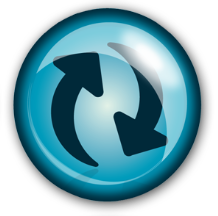 VALID project curated five existing, digital data sets of language pathology data collected in the Netherlands, primarily on Dutch
VU-DNC project  Data and its metadata and Documentation
18
Search in Lexical Resources
COAVA application Dialect Lexicon Browser
Cornetto-LMF-RFD project  Interface to Cornetto
DuELME project interface
GTB (Integrated Language Bank) including the  WFT-GTB Frisian dictionary in the GTB) (Dutch interface)
19
Search in Lexical Resources
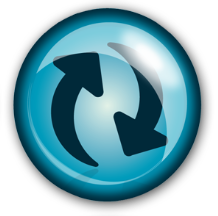 GrNe project  search interface for searching in  a Greek-Dutch dictionary  (letter Π only), Dutch interface
SignLinc subproject  enhancements to LEXUS (version 3.00 and higher)  and ELAN tool  (version 4.00 and higher)  (SignLinC website)
20
Search in Linguistically Annotated Corpora
COAVA application CHILDES browser
Search interface (beta) to Corpus Gysseling provided by INL
FESLI Search application for search in language selective impairment acquisition data
21
Search in Linguistically Annotated Corpora
Mimore search engine through 3 Dutch dialect databases and a presentation of a demonstration scenario 
OpenSoNaR tool for exploring the SoNaR-500 reference corpus
SHEBANQ web application demonstrator that enables researchers to perform linguistic queries on the curated WIVU web resource and preserve significant results as annotations to this resource
22
Search in Linguistically Annotated Corpora
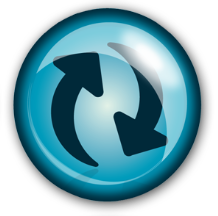 SignLinc subproject  enhancements to LEXUS (version 3.00 and higher)  tool
TDS-Curator project Access to the Typological Database System (TDS)
23
Annotation & Related Tools
AAM-LR CLAM Webservice supporting annotation of audio-files
Extensions of the ELAN and ANNEX applications for the annotation and display of time-based resources by the ColTime project … expected end of 2014
24
Annotation & Related Tools
EXILSEA project enhancements of ELAN and ANNEX with the multilingual features of ISOCAT … expected end of 2014
Multicon enhancements for multimodal collocations in new versions of the ELAN and ANNEX tools together with a screencast explaining the new functionality
25
Annotation & Related Tools
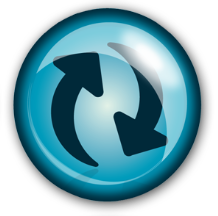 SignLinc subproject  enhancements to ELAN tool  (version 4.00 and higher)  (SignLinC website)
Transcription Quality Evaluation (TQE) Tool and its CMDI metadata made by the TQE subproject
26
Processing data
@PhilosTEI open source, web-based, user-friendly workflow from textual digital images to TEI…expected in Feb 2015
Adelheid project website, web service for PoS-tagging, tokenizer, lexicon and editor/visualiser
Gabmap  website for analysis of dialect variation and introduction video (by the ADEPT subproject)
27
Processing data
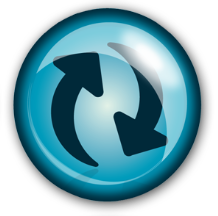 INPOLDER project  parsing application for Historical Dutch (also includes a workflow in which it is combined with the Adelheid Tagger)
Namescape project Named Entity Tagger
TICCLops project  application and demonstrator for orthographic normalisation
28
Still desired
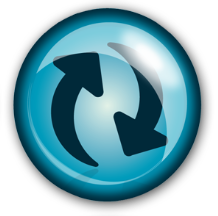 TTNWW enables automatic enrichment of text corpora
But that is just a first step. No researcher is interested in that in itself
It must be followed by e.g. 
Search in the enriched data, or
Analysis of the enriched data (statistics, etc)
But using the TTNWW output in Search services is currently not possible yet
Analysis is possible but only in limited ways
 facilities for this are desired
Initial Work on it is ongoing: PaQu and AutoSearch projects
29
Still desired
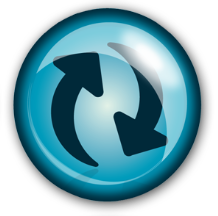 Search queries applied to large data often yields large results
Cannot be analyzed by hand
flexible Workflows for search – analysis services – visualisation services
Each search tool should yield output formats suitable for existing analysis software (e.g. CSV format for input to Excel, Calc, R, SPSS, …)
(and/or) Search can apply to its own output 
Incremental refinement
30
Still desired
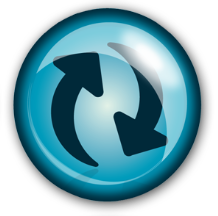 Full-fledged federated content search is not possible yet
But much simpler cases are not possible either
Search with one query in multiple Dutch lexical resources:
CGN-lexicon, CELEX, GTB, Cornetto, DuELME-LMF, …
Search with one query in multiple Dutch pos-tagged text corpora
CGN, D-COI, SONAR-500, VU-DNC, Childes corpora, …
Search with one query in multiple Dutch treebanks
CGN treebank, LASSY-Small, LASSY-Large
This might be an incremental way to get to full-fledged federated content search
[MPI’s TROVA offers some of the functionality described here]
31
Still desired
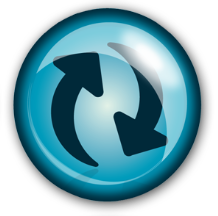 Chaining Search, e.g.
GrETEL followed by semantic filtering (Cornetto)
Bare noun phrases where the head noun is count
N N constructions where first N indicates a quantity
GrETEL followed by morphological potential filtering (CGN/SONAR/CELEX lexicon)
Het adj-ø N where adj has no e-form potential
GrETEL followed by phonological filtering
Het adj-ø N where adj ends in /C+$C+$C+/
32
Still desired
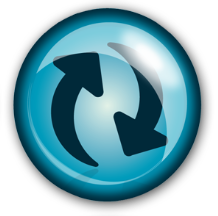 Parameterized queries (batch queries)
give me all example sentences containing any word from a given set of `synonyms’ of the adverb zeer (itself derived from Cornetto)  and, for each word, statistics on the categories it modifies
allemachtig-adv-2 beestachtig-adv-2 bijzonder-a-4 bliksems-adv-2 bloedig-adv-2 bovenmate-adv-1 buitengewoon-adv-2 buitenmate-adv-1 buitensporig-adv-2 crimineel-a-4 deerlijk-adv-2 deksels-adv-2 donders-adv-2 drommels-adv-2 eindeloos-a-3 enorm-adv-2 erbarmelijk-adv-2 fantastisch-adv-6 formidabel-adv-2 geweldig-adv-4 goddeloos-adv-2 godsjammerlijk-adv-2 grenzeloos-adv-2 grotelijks-adv-1 heel-adv-5 ijselijk-adv-2 ijzig-a-4 intens-adv-2 krankzinnig-adv-3 machtig-adv-4 mirakels-adv-1 monsterachtig-adv-2 moorddadig-adv-4 oneindig-adv-2 onnoemelijk-adv-2 ontiegelijk-adv-2 ontstellend-adv-2 ontzaglijk-adv-2 ontzettend-adv-3 onuitsprekelijk-adv-2 onvoorstelbaar-adv-2 onwezenlijk-adv-2 onwijs-adv-4 overweldigend-adv-2 peilloos-adv-2 reusachtig-adv-3 reuze-adv-2 schrikkelijk-adv-2 sterk-adv-7 uiterst-adv-4 verdomd-adv-2 verdraaid-a-4 verduiveld-adv-2 verduveld-adv-2 verrekt-adv-3 verrot-adv-3 verschrikkelijk-adv-3 vervloekt-adv-2 vreselijk-adv-5 waanzinnig-adv-2 zeer-adv-3 zeldzaam-adv-2 zwaar-adv-10 
(made possible in OpenSONAR)
33
Still desired
Replicability
Student tried to replicate similarity measure calculations on Wordnet of Patwardhan and Pedersen (2006) and Pedersen (2010) 
in an excellent team: Piek Vossen and his research group
With help of one the original authors: Ted Pedersen
Using the exact same software and data
 They failed to reproduce the original results!
Reason: ‘properties which are not addressed in the literature may influence the output of similarity measures’
Many experiments and Pedersen’s unpublished intermediate results to find out
the original settings of all parameters (e.g. treatment of ties in Spearman ρ )
Which aspects of the data had been used and how
34
Still desired
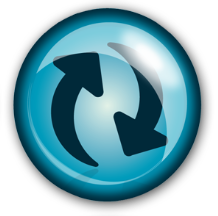 One step towards a solution for this
All tools must allow input of metadata associated with data
All tools must provide provenance data
All tools must provide a list with settings of all parameters (also usable as an input parameter, ‘configuration file’) as part of the provenance data
All tools must generate new metadata for its results based on the input metadata, the generated provenance data, and possibly some manual input of a user

Fokkens, A., M. van Erp, M. Postma, T. Pedersen, P. Vossen & N. Freire ‘Offspring from Reproduction problems: What Replication Failure Teaches Us’, Proceedings of the 51st Annual Meeting of the Association for Computational Linguistics, pages 1691–1701, Sofia, Bulgaria, 2013.
35
Course programme
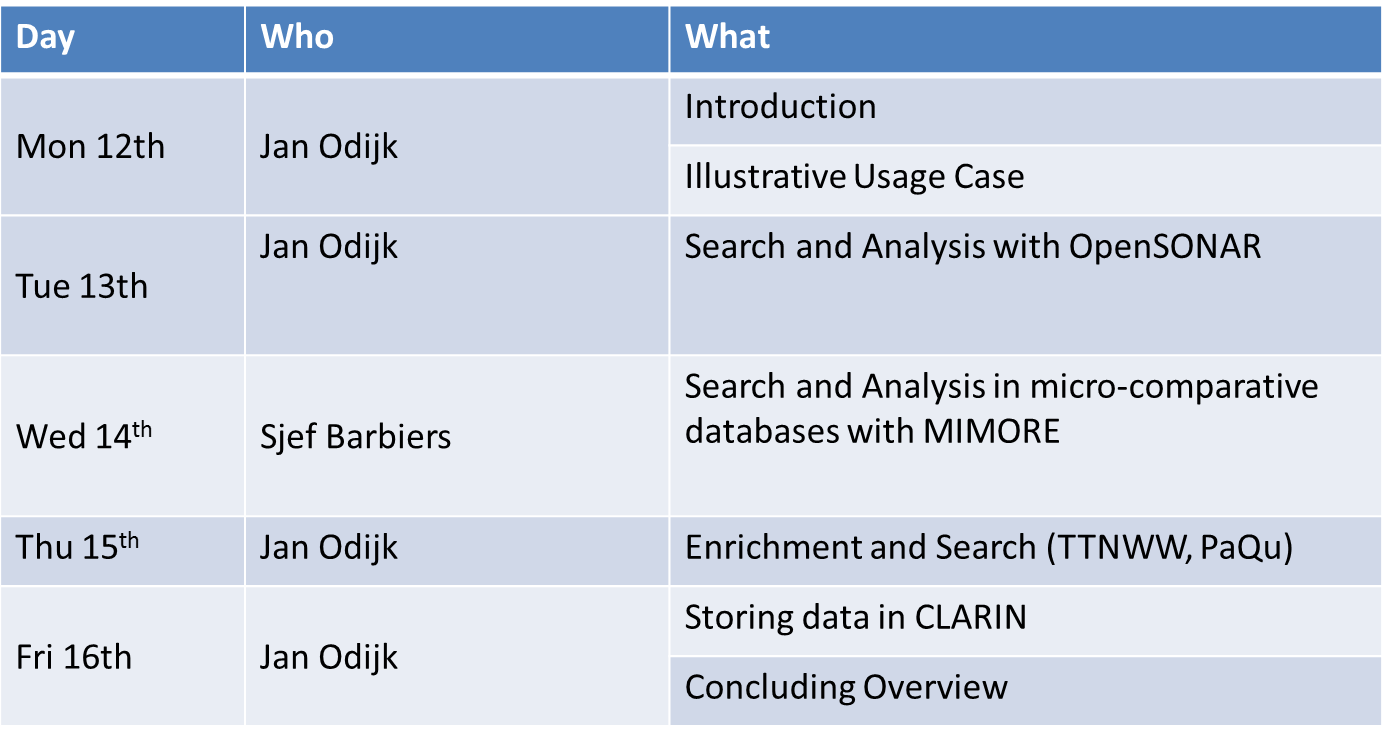 36